106年 教學創新先導計畫  
種子傑出TA工作坊
「TA總動員，   雅蓁去哪兒!?」
2017.10.05
目錄
自我介紹
工作週誌
與同學互動
結語
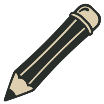 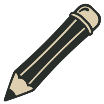 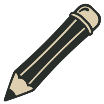 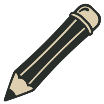 ① 工作週誌
-「網路民主與公共論壇」
一、經營課程社團
放檔案以及校外參訪的注意事項
二、協助老師課堂事宜
與老師討論分
組及工作問題
二、協助老師課堂事宜
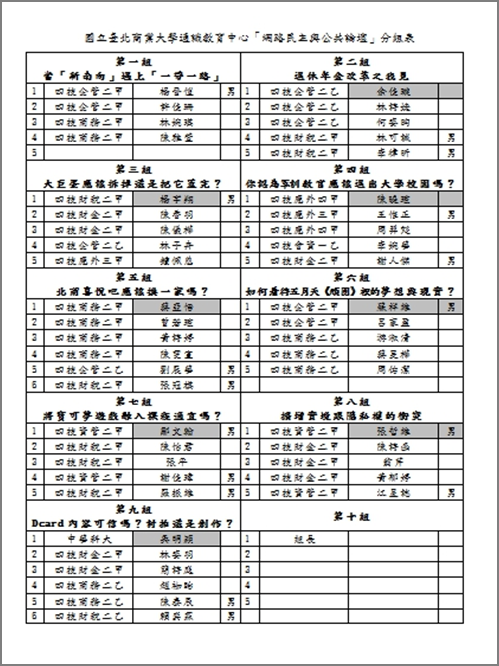 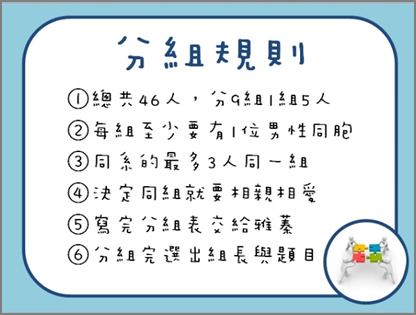 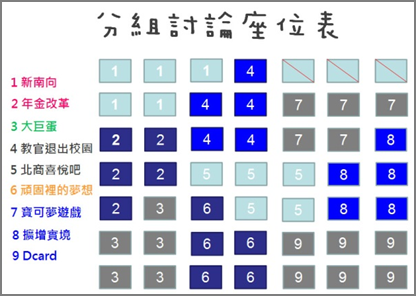 快速完成表格
三、協助演講事宜
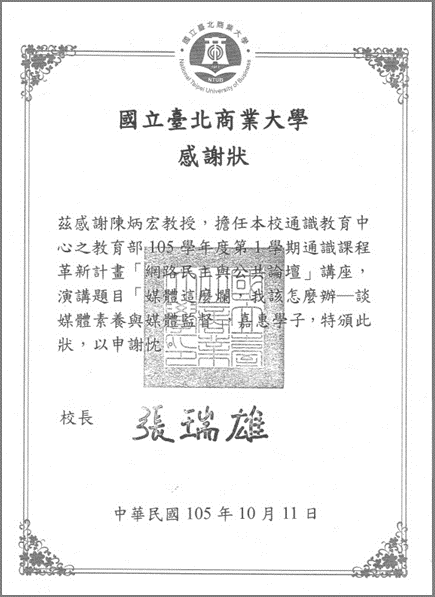 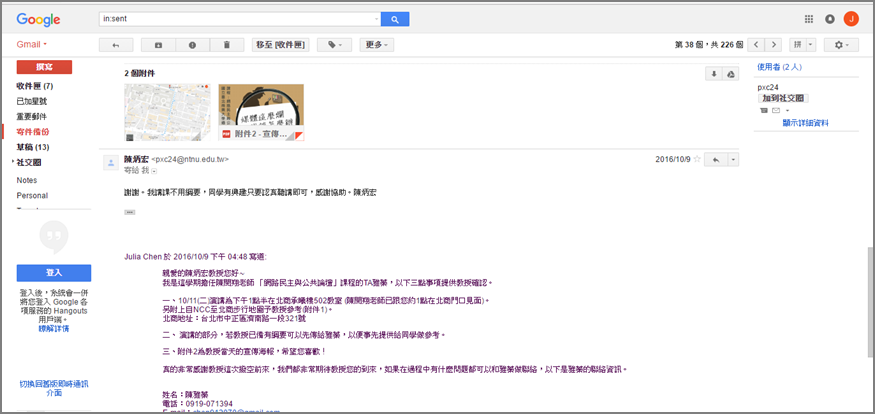 印製感謝狀
事先寄e-mail給演講者提醒
三、協助演講事宜
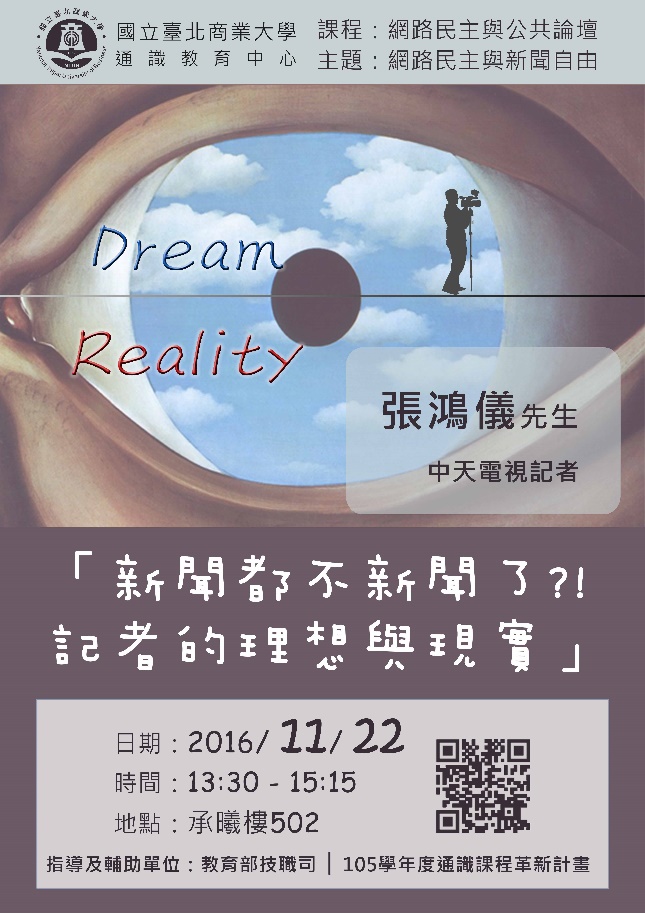 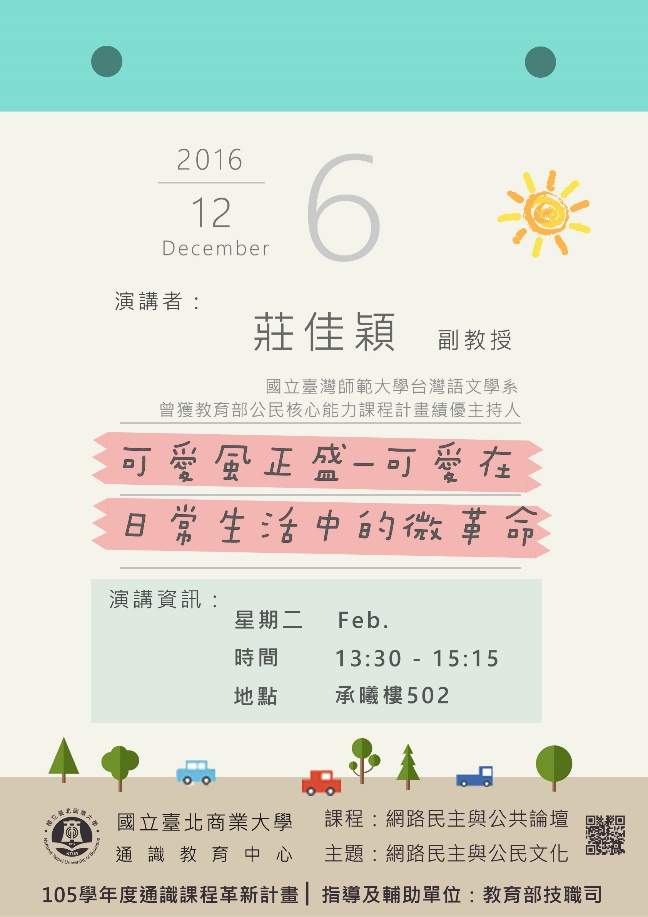 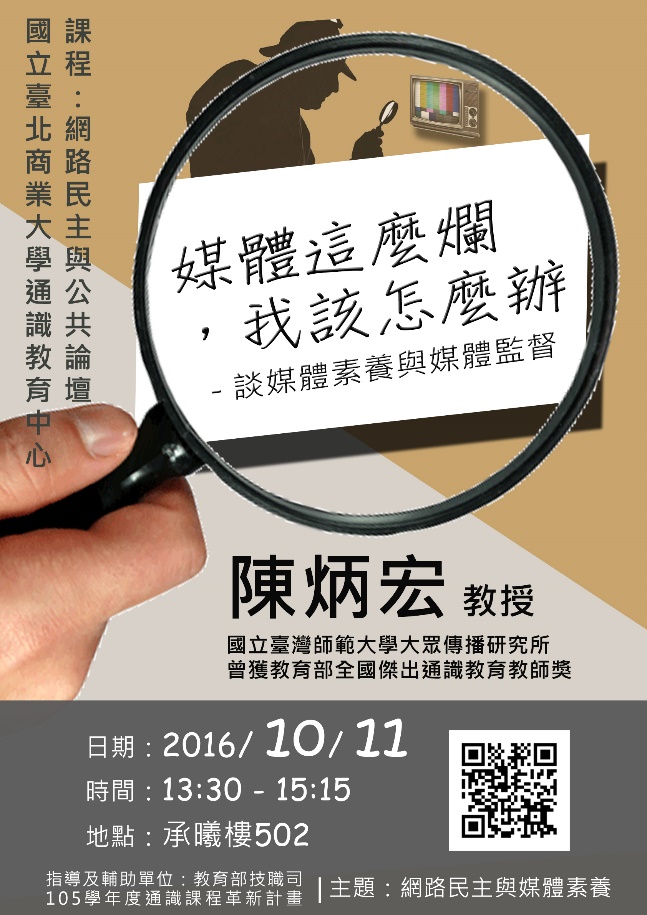 製作專屬海報
四、協助課程網站製作
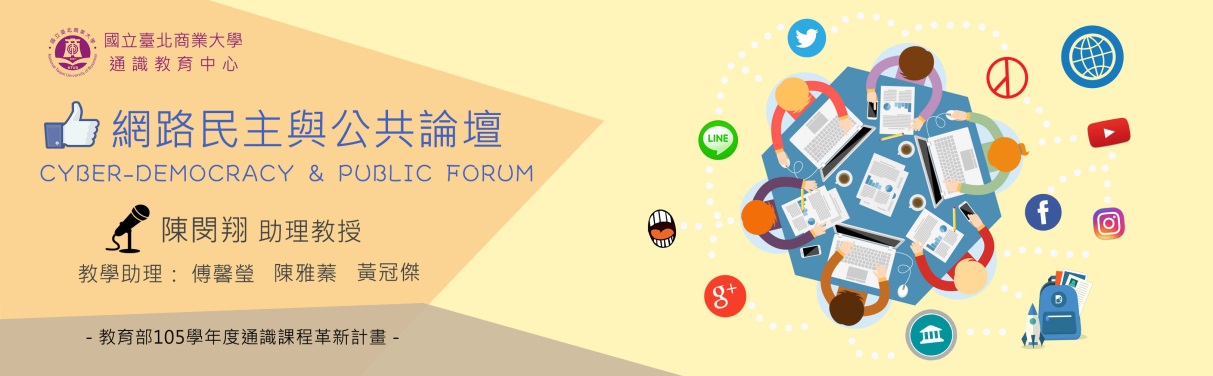 設計網站Banner
五、協助相關經費核銷
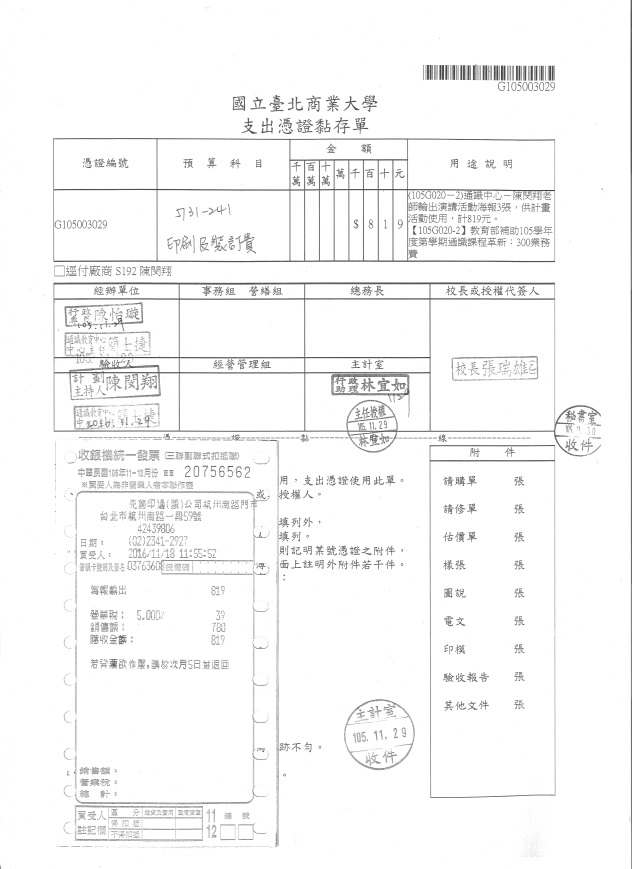 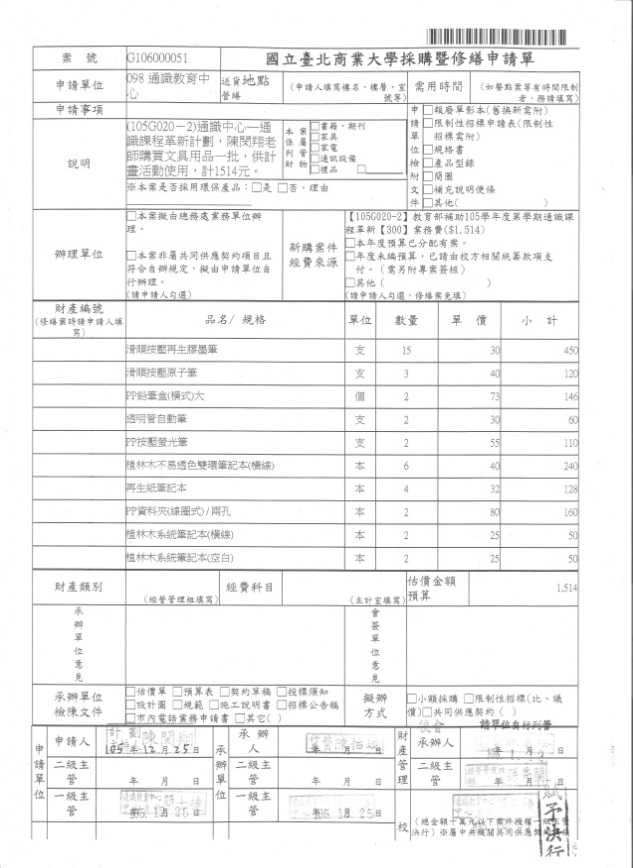 六、協助參訪事宜
立法院
參訪
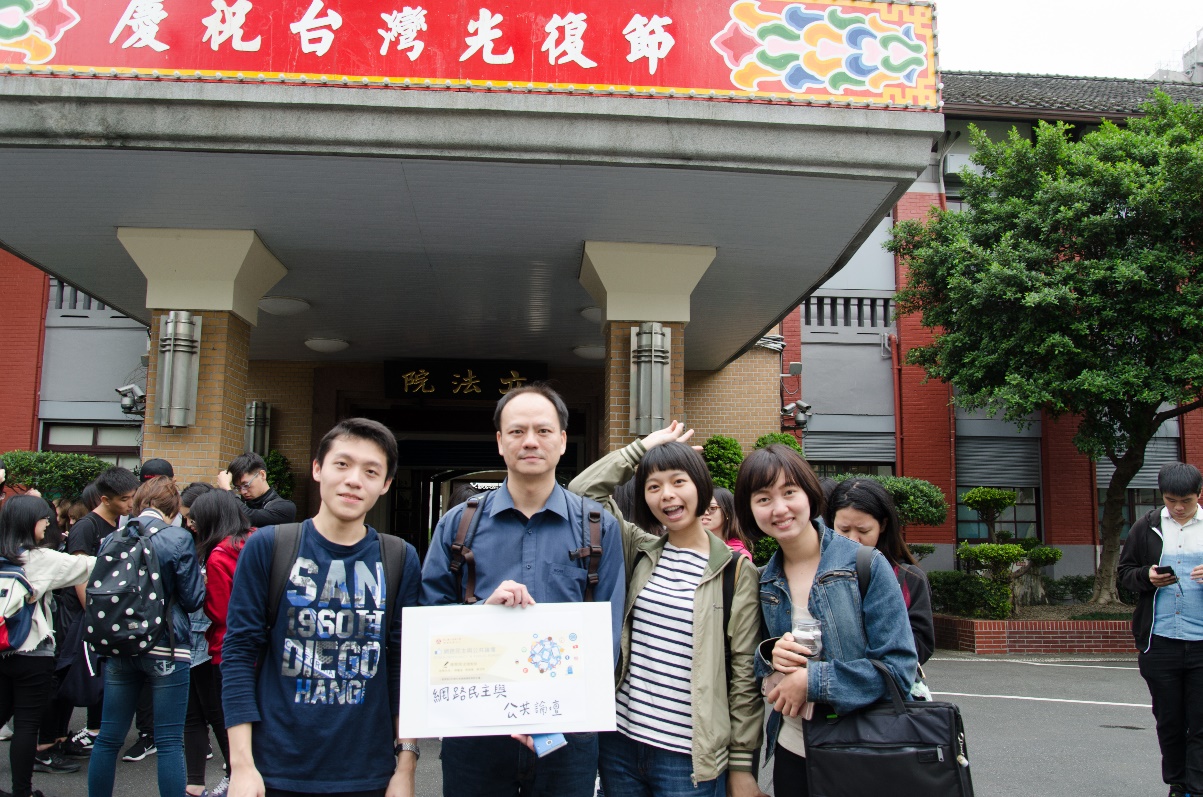 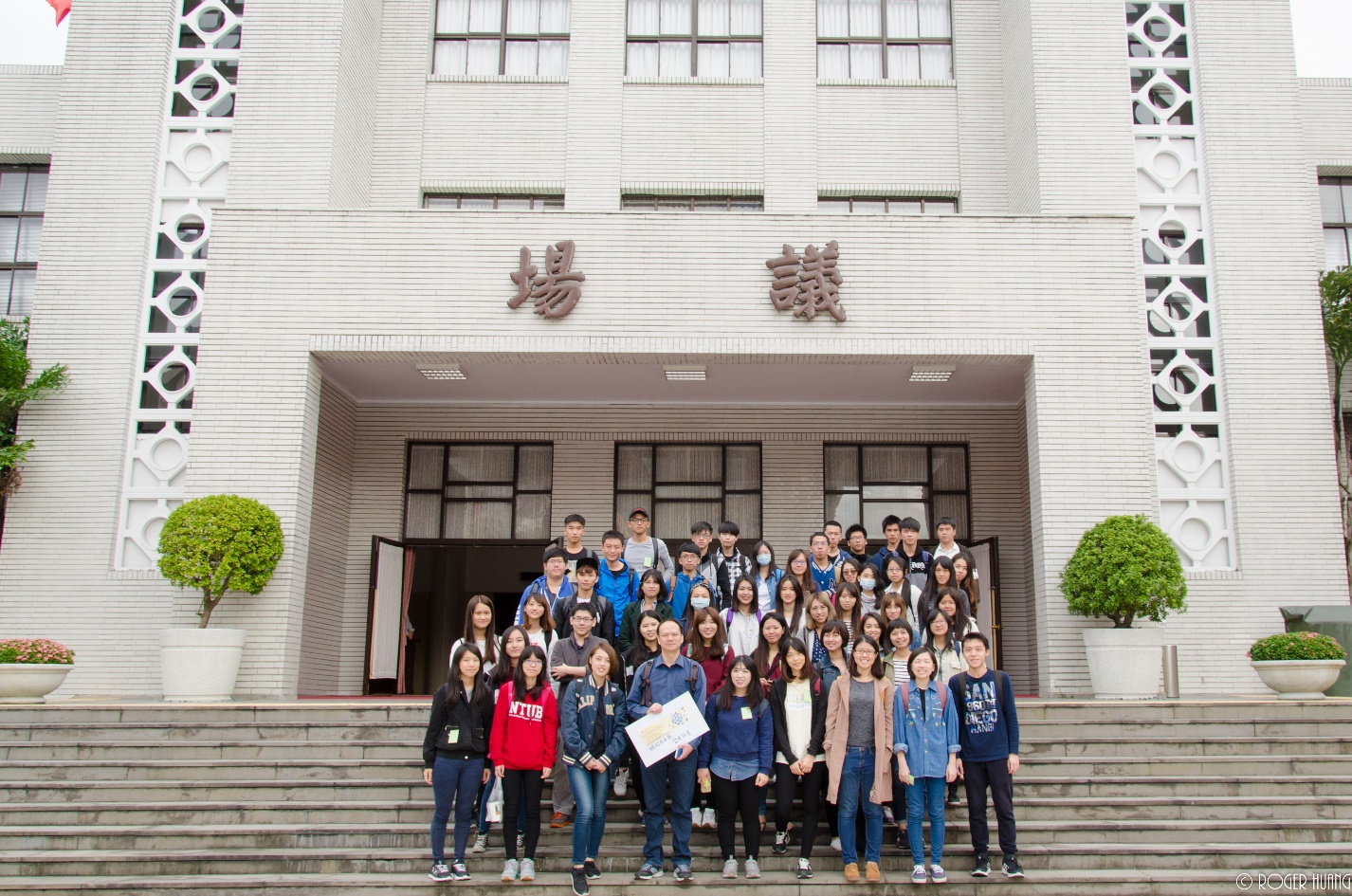 七、定期紀錄
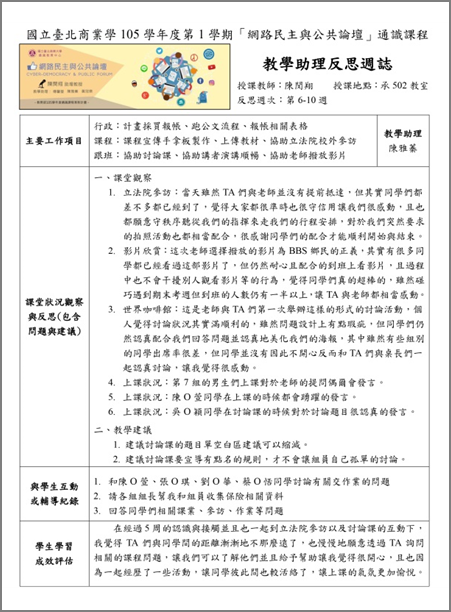 TA跟班反思單
七、定期紀錄
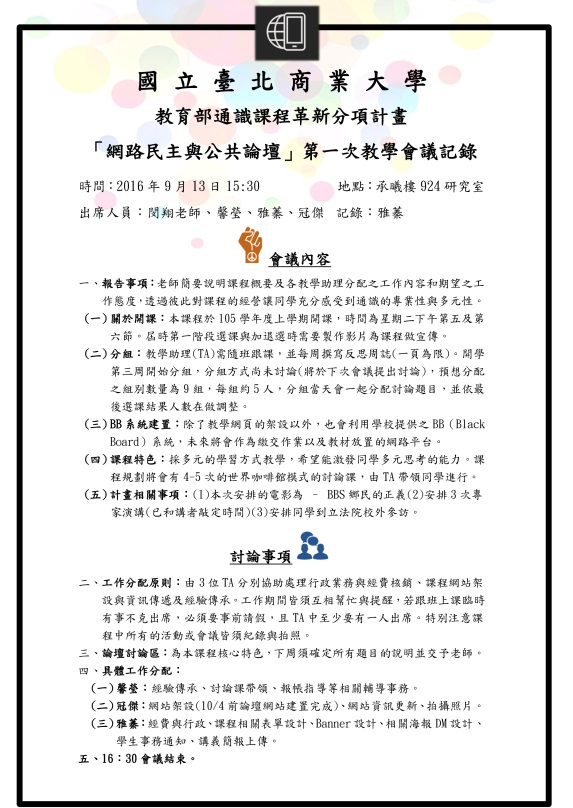 紀錄每次會議紀錄
八、製作期初與期末成果影片
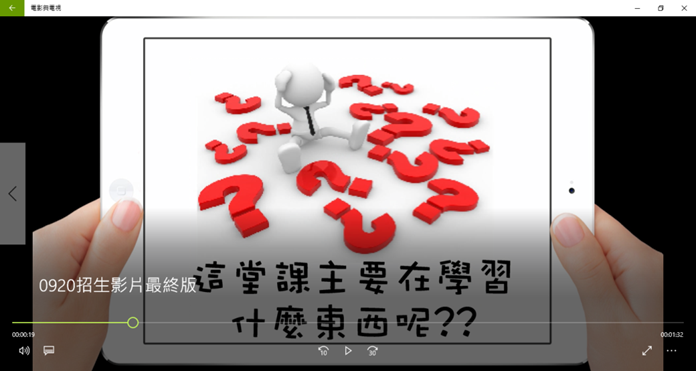 九、期末發表會文宣製作
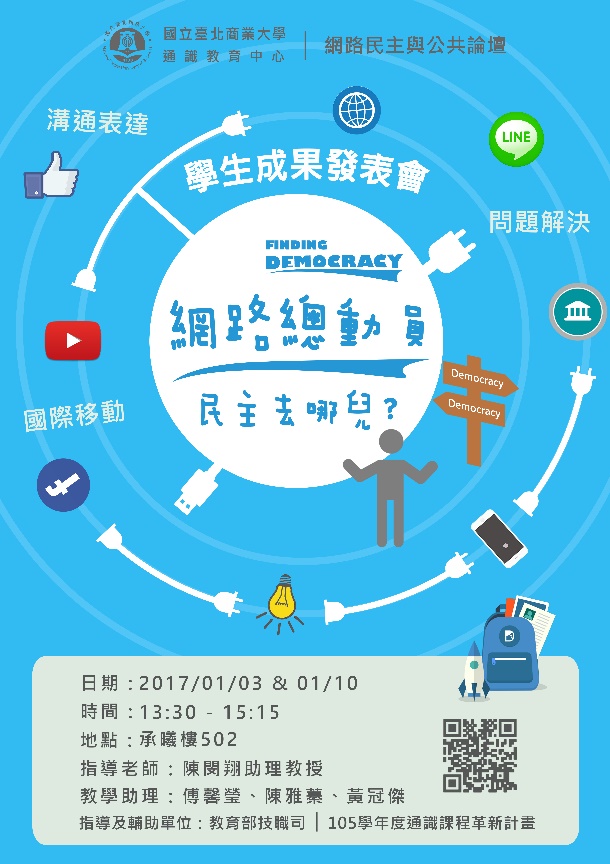 發表會海報
九、期末發表會文宣製作
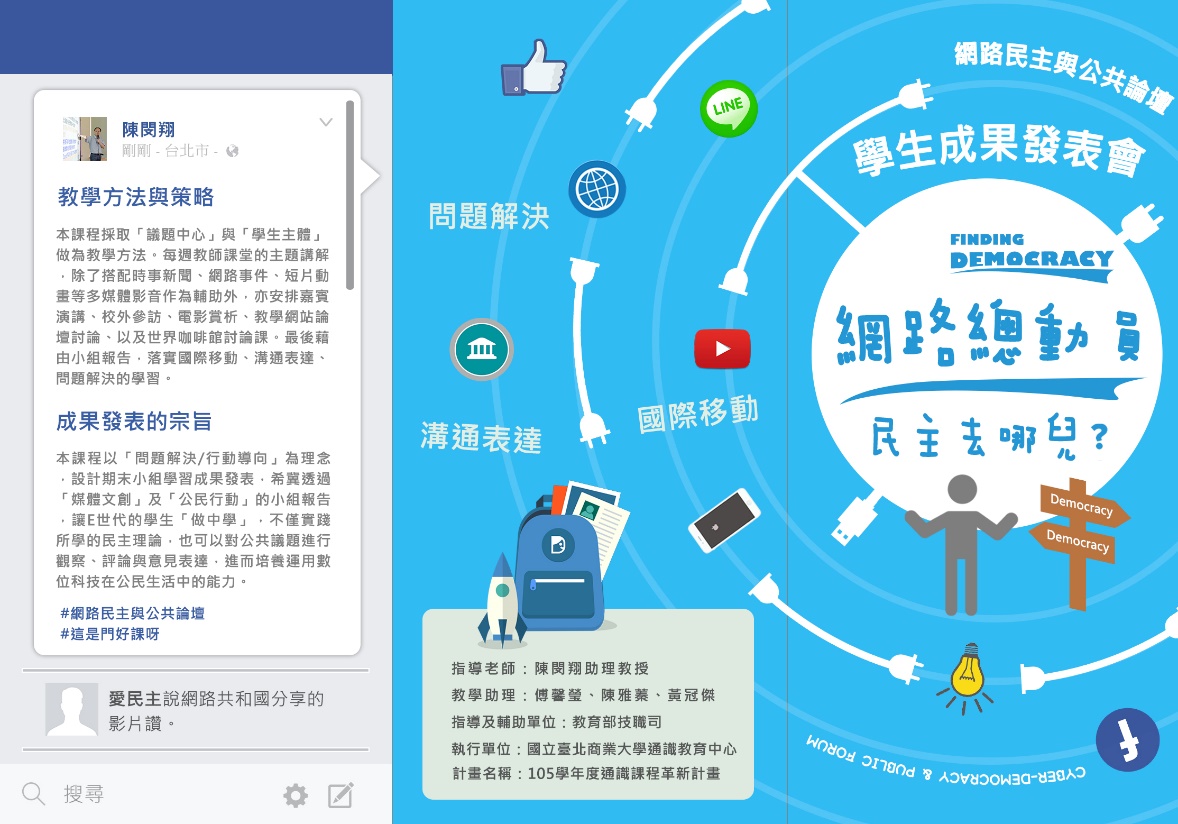 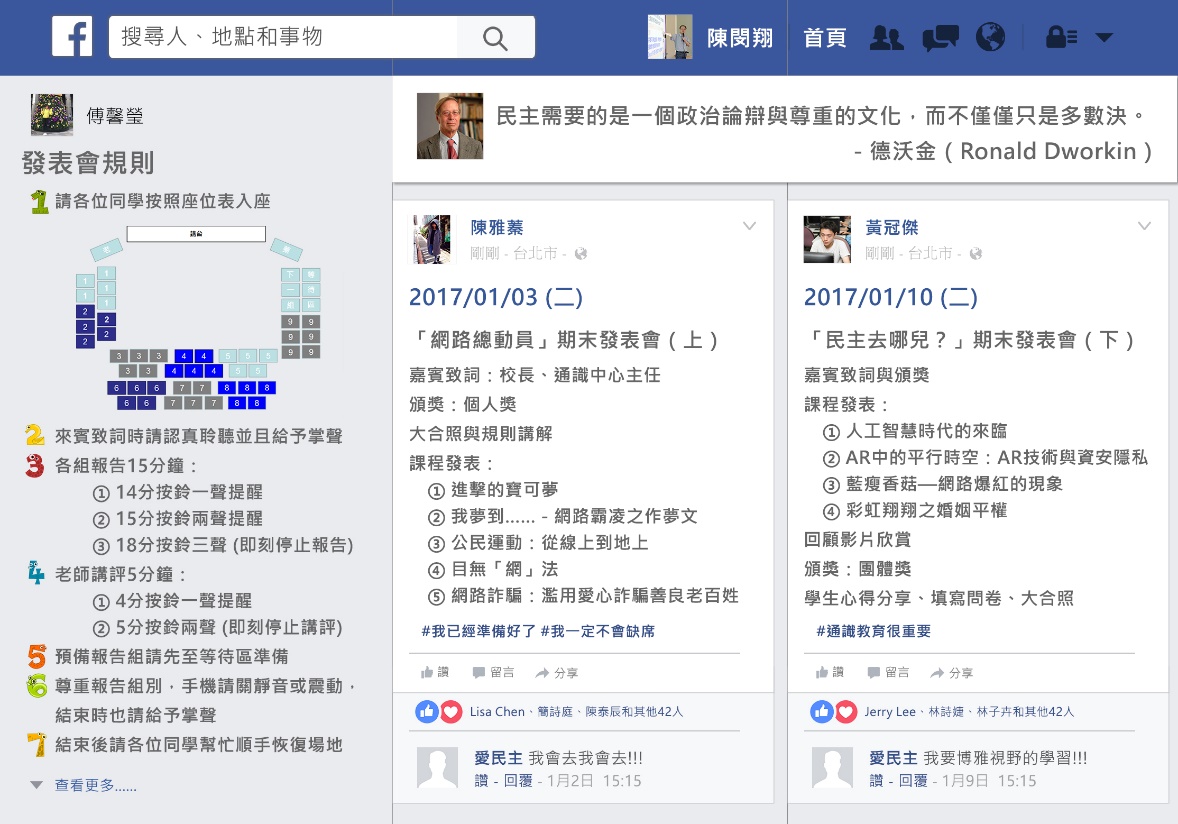 發表會三折頁
九、期末發表會文宣製作
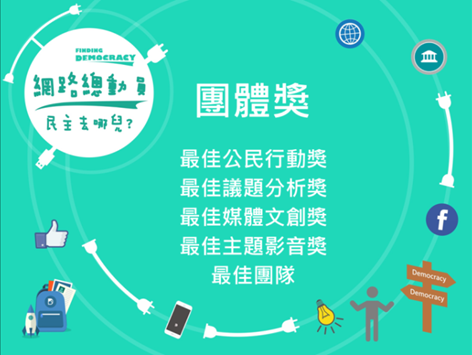 發表會PPT製作
十、協助製作課程紀念手冊
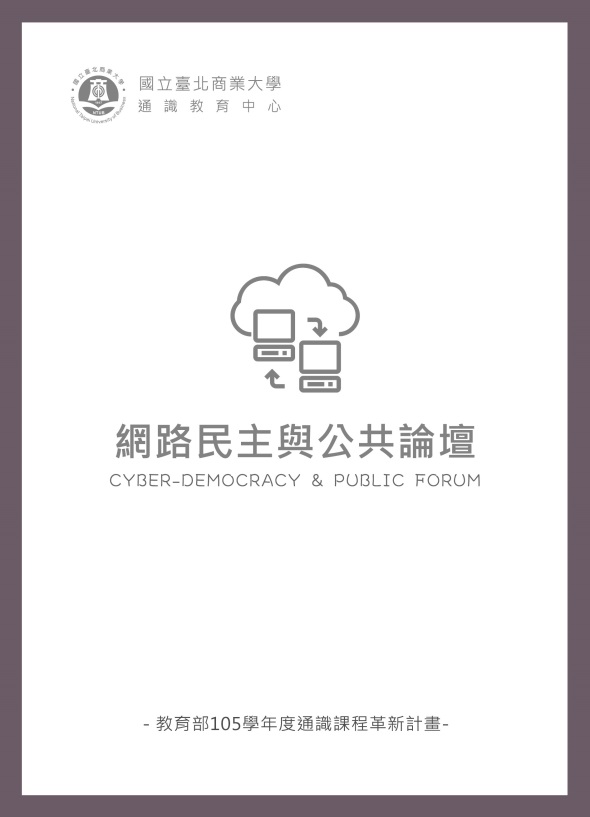 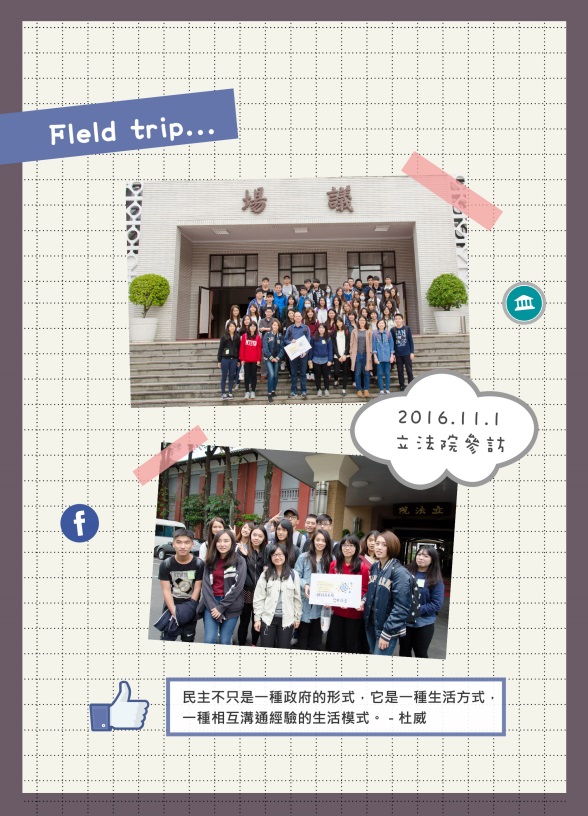 手冊內容
十一、期末發表會統籌
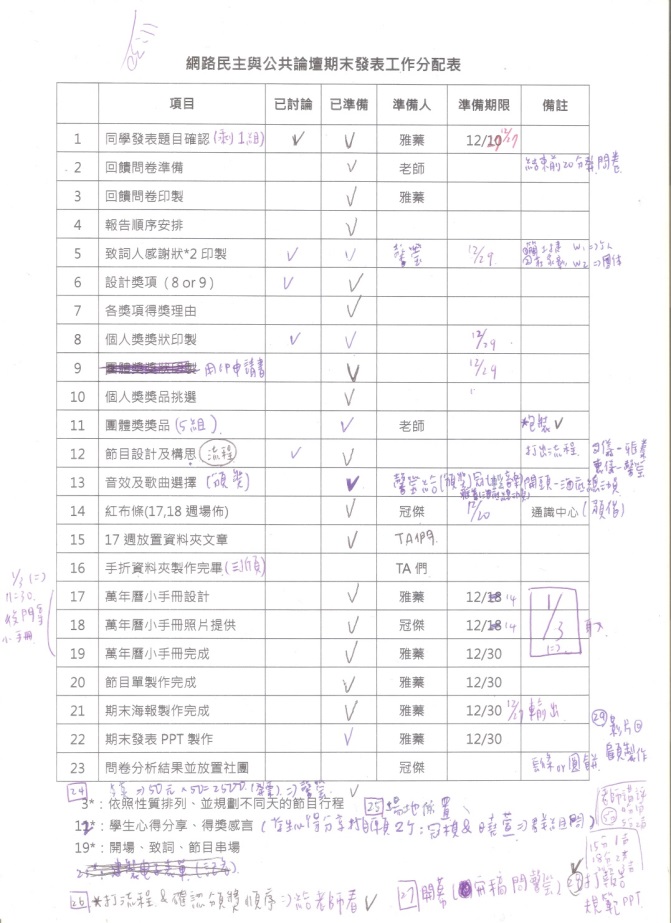 期末工作分配表
② 與同學互動
一、每周到班跟課
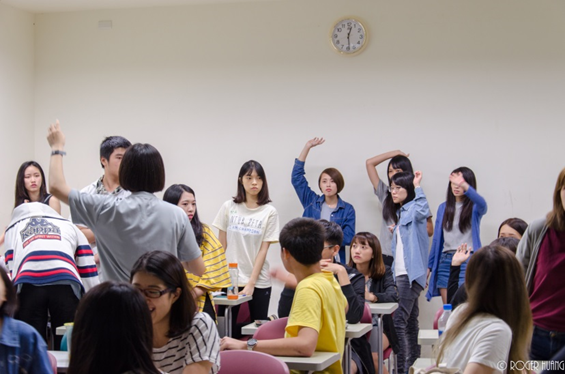 協助同學課堂分組
一、每周到班跟課
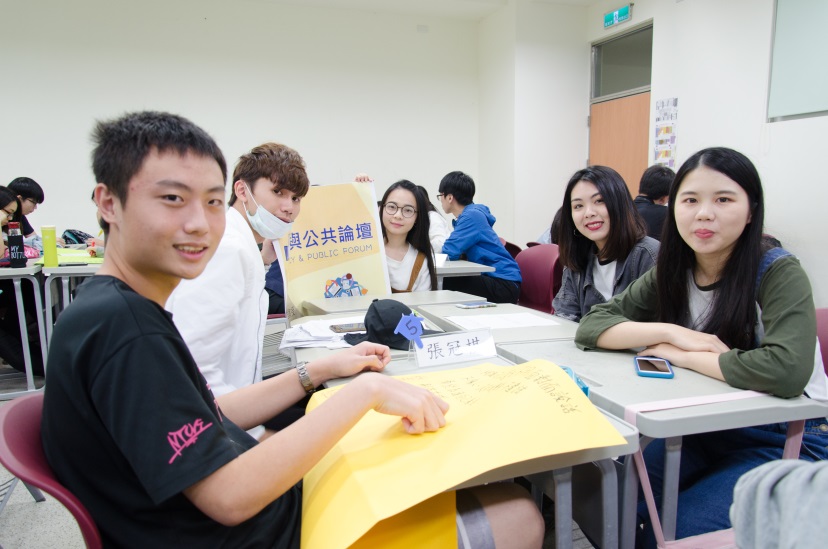 協助討論課進行
一、每周到班跟課
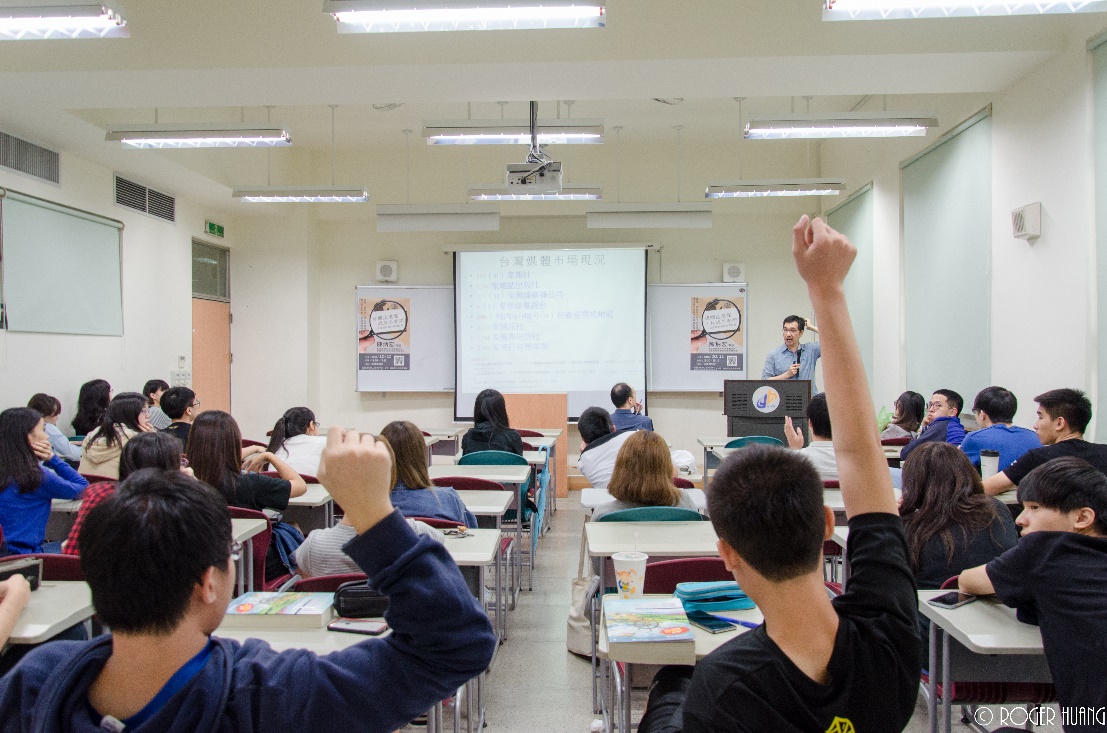 演講時協助演講者
二、利用網路平台與同學互動
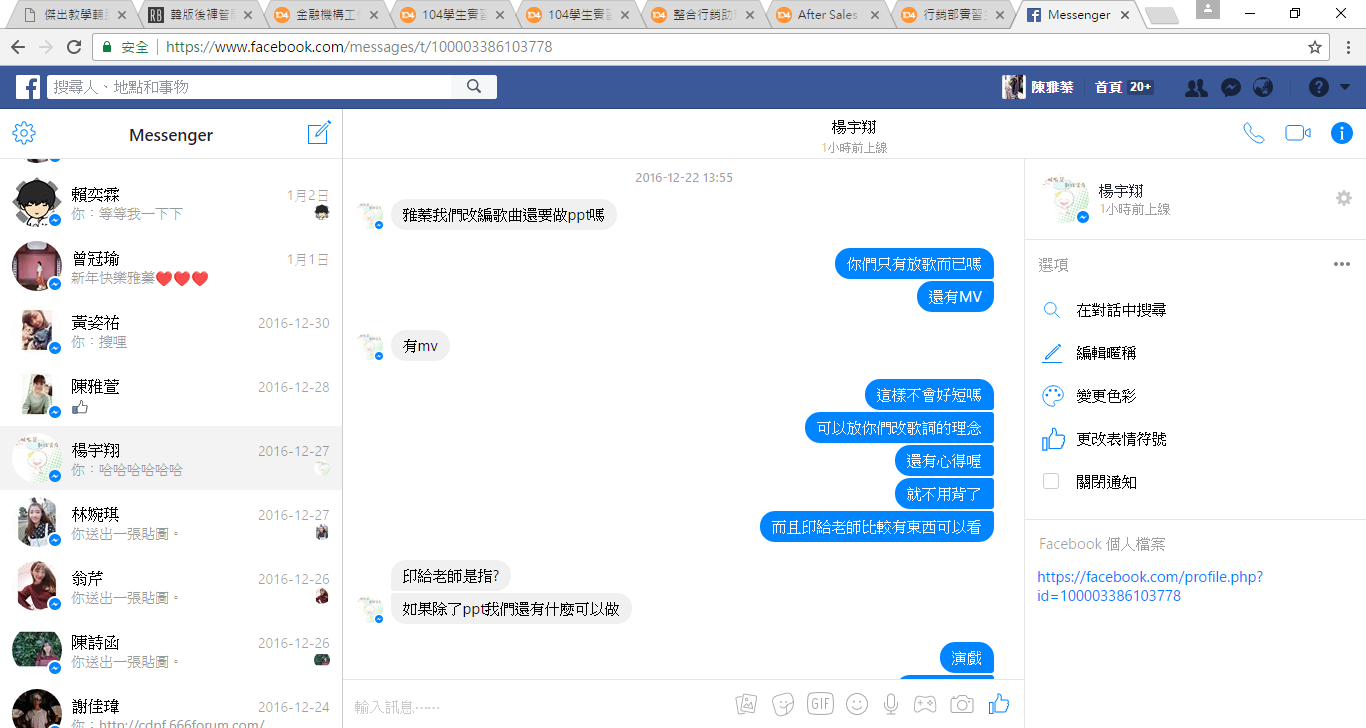 解答同學期
末報告規則
二、利用網路平台
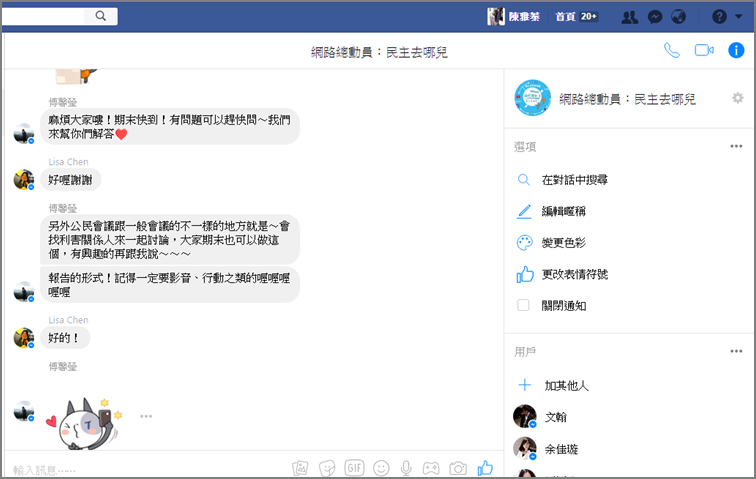 成立組長群
組討論問題
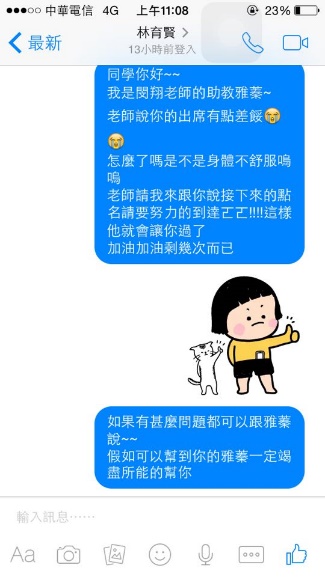 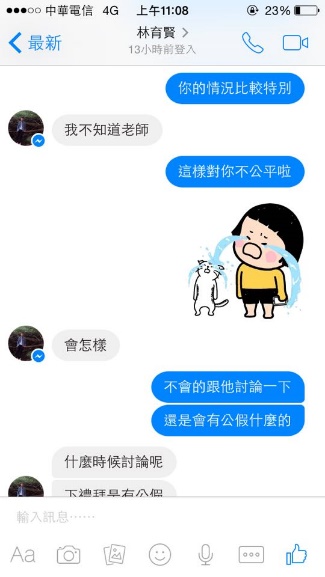 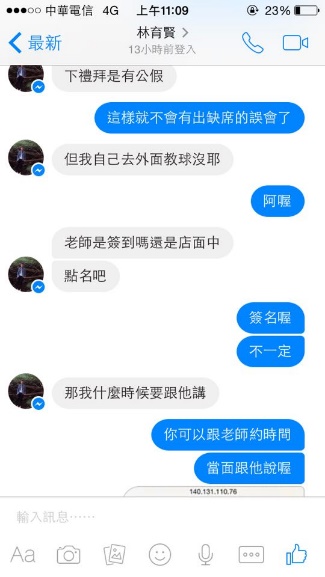 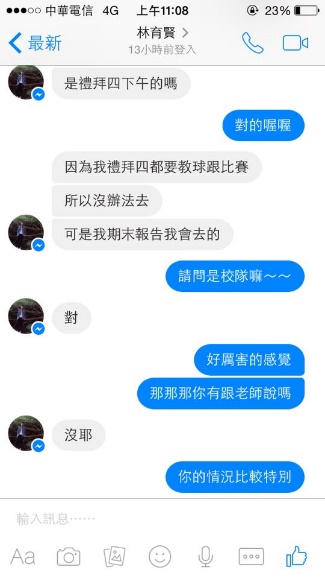 二、利用網路平台
與林○賢同學的對話紀錄
找出缺席的原因，並且尋找解決辦法
③最後，     我學到了…
TA
同學
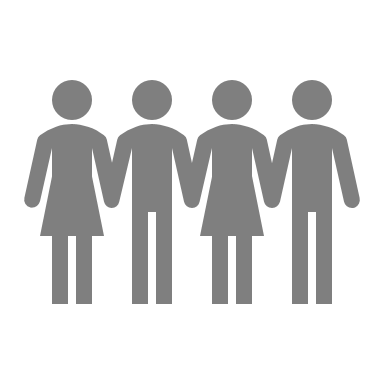 >
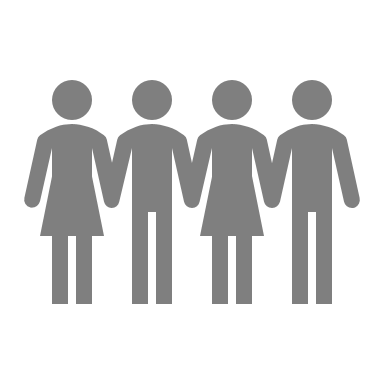 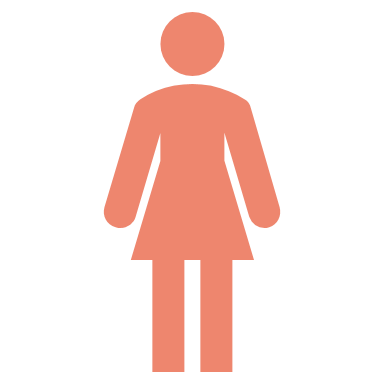 10萬種藉口…老師會知道嗎?!
表達
溝通
成長
效率
精準
耐心
盡心
用心